PROCEDIMIENTO PQRS Y SOLICITUD DE INDEMNIZACIÓN
En cada punto de recepción o por la pagina web puede radicar su PQR. Donde se le proporcionara un numero único llamado cun, el cual le permitirá efectuar seguimiento al PQR y verificar la respuesta. 

 
Para mayor información puede consulta el procedimiento en www.distrienvios.com
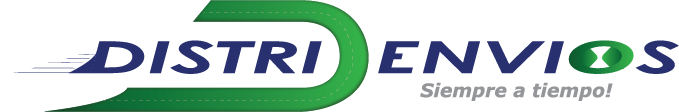 Ingrese a la pagina www.distrienvios.com / usuario corporativo / PQR
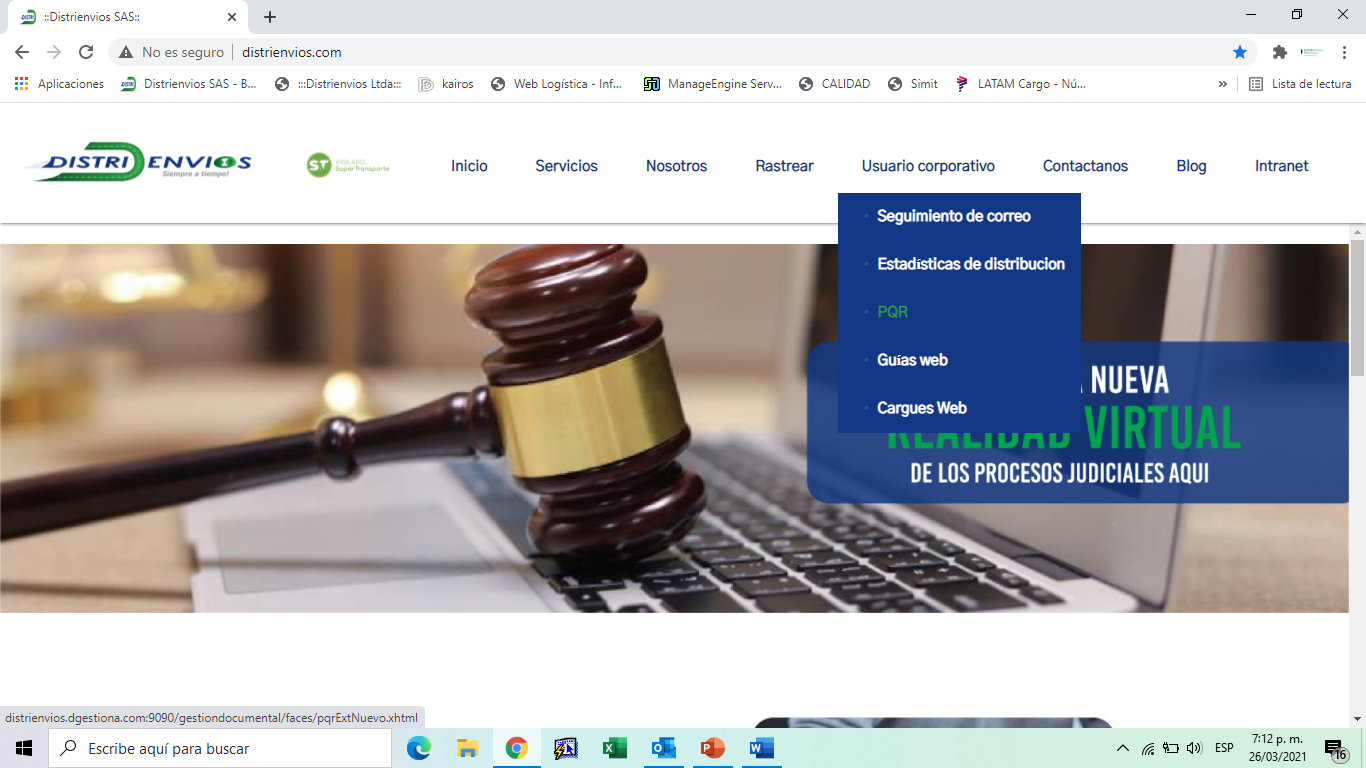 Escoger la opción de solicitud de indemnización
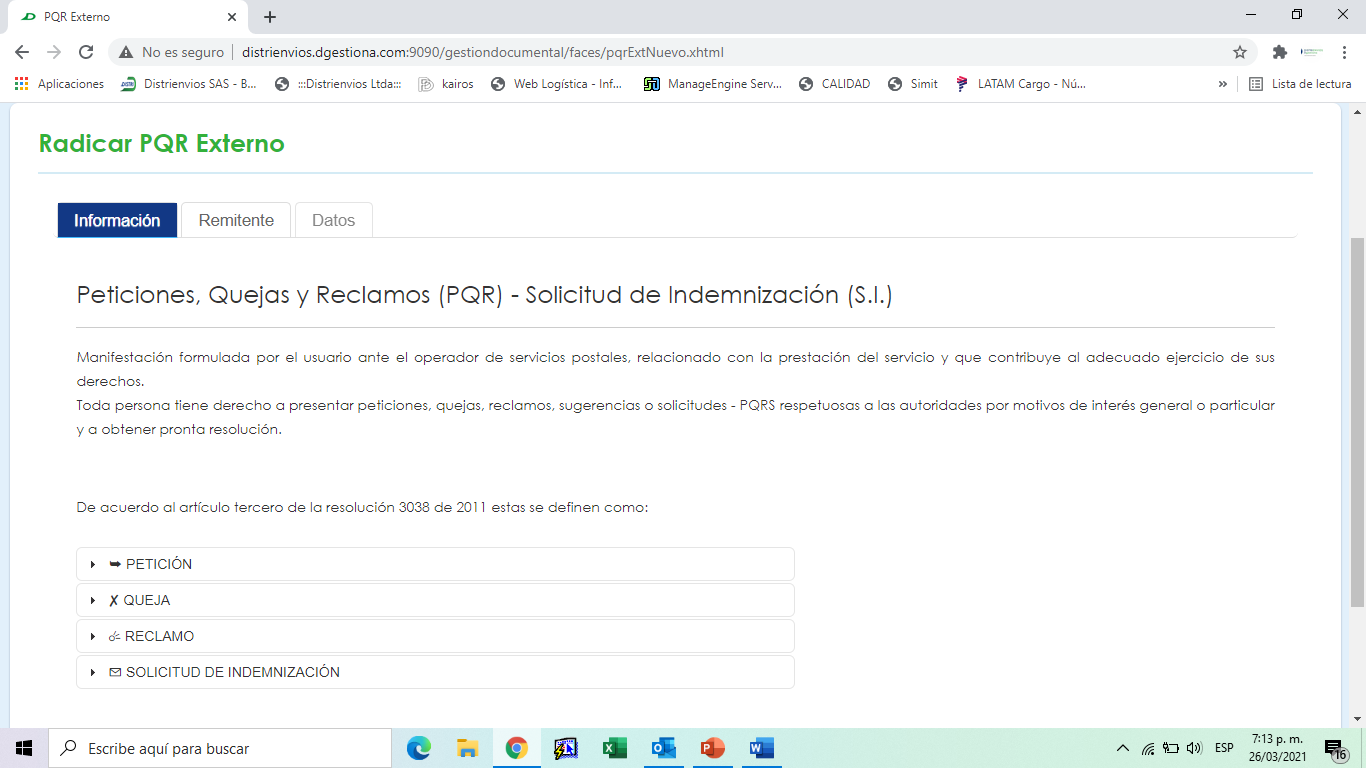 Escoger la opción de solicitud de indemnización, diligenciar los datos.
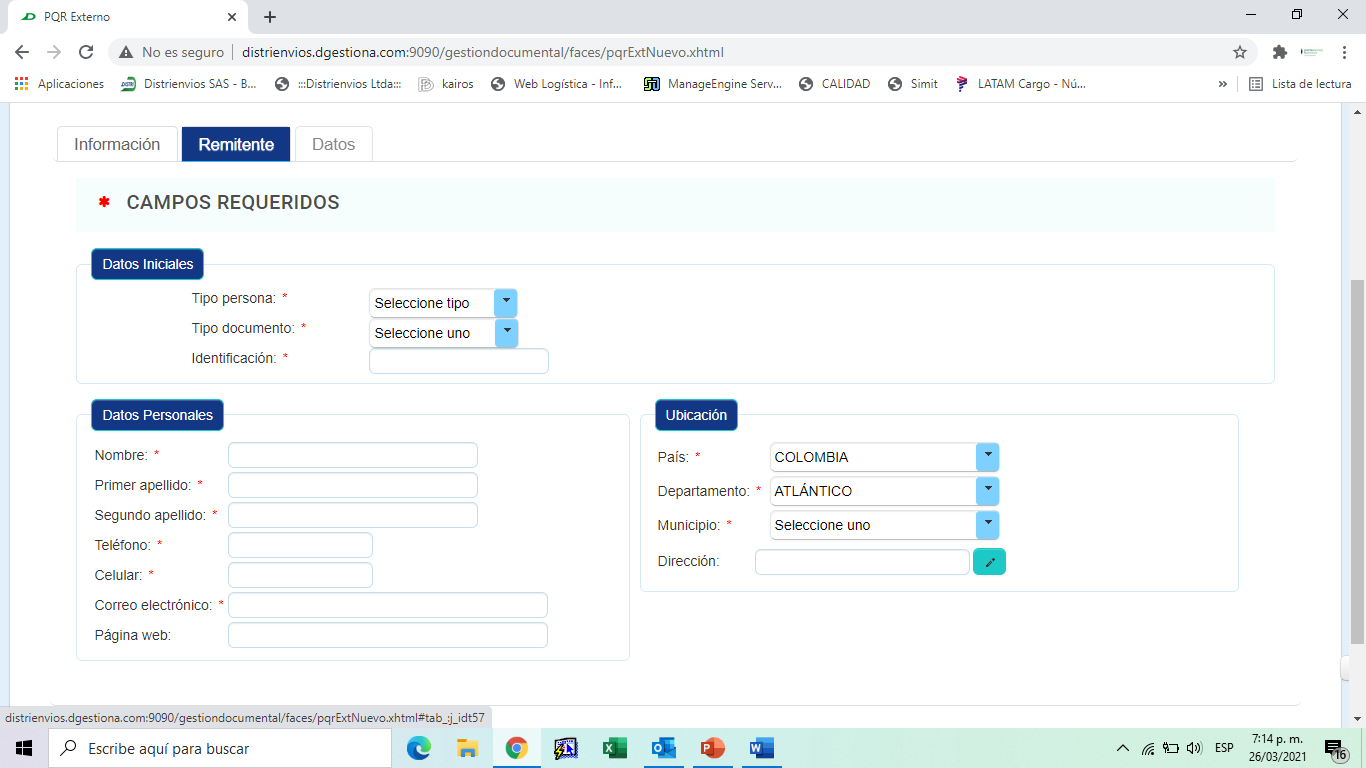